MARIAGE ET DIVORCE

MATTHIEU 19:1-8
Gen 6 1-3

4- Les unions libres
MARIAGE ET DIVORCE- GGM – AVRIL 2016
MATTHIEU 19:1-8
	1	Lorsque Jésus eut achevé ces discours, il quitta la Galilée, et alla dans le territoire de la Judée, au-delà du Jourdain.
	2	Une grande foule le suivit, et là il guérit les malades.
	3	Les pharisiens l'abordèrent, et dirent, pour l'éprouver : Est-il permis à un homme de répudier sa femme pour un motif quelconque ?
	4	Il répondit : N'avez-vous pas lu que le créateur, au commencement, fit l'homme et la femme
	5	Et qu'il dit : C'est pourquoi l'homme quittera son père et sa mère, et s'attachera à sa femme, et les deux deviendront une seule chair ?
	6	Ainsi ils ne sont plus deux, mais ils sont une seule chair. Que l'homme donc ne sépare pas ce que Dieu a joint.
	7	Pourquoi donc, lui dirent-ils, Moïse a-t-il prescrit de donner à la femme une lettre de divorce et de la répudier ?
	8	Il leur répondit : C'est à cause de la dureté de votre coeur que Moïse vous a permis de répudier vos femmes ; au commencement, il n'en était pas ainsi.
MARIAGE ET DIVORCE- GGM – AVRIL 2016
GENÈSE 6:1-3
	1	Lorsque les hommes eurent commencé à se multiplier sur la face de la terre, et que des filles leur furent nées,
	2	Les fils de Dieu virent que les filles des hommes étaient belles, et ils en prirent pour femmes parmi toutes celles qu'ils choisirent.
	3	Alors l'Éternel dit : Mon esprit ne restera pas à toujours dans l'homme, car l'homme n'est que chair, et ses jours seront de cent vingt ans.
MARIAGE ET DIVORCE- GGM – AVRIL 2016
MARIAGE ET DIVORCE

MATTHIEU 19:1-8
Gen 6 1-3

4- Les unions libres
MARIAGE ET DIVORCE- GGM – AVRIL 2016
LE SIGNAL ROUGE, SIGNE DE SA VENUE - Jeffersonville, Indiana, USA - Dimanche 23 juin 1963, soir 
70.	Jésus a dit: «Ce qui arriva aux jours de Noé, les hommes mangeaient, buvaient, et donnaient en mariage.» En d’autres termes, ils vivaient avec des femmes auxquelles ils n’étaient pas mariés. Et aujourd’hui, eh bien, cela est tellement institutionnalisé… Ils ont un Reno, là où vous pouvez vous marier et divorcer et vous remarier et tout cela le même jour. Et c’est donc une vieille affaire. Dans ces grandes villes, ces – ces soi-disant maris, et les soi-disant femmes ont diverses clés pour des chambres. Eh bien, je voyage, je – je me retrouve dans ces villes et je sais que c’est vrai, que le mari a ses rendez-vous, et la femme a les siens. Eh bien, c’est vraiment un amas de – de pourritures, au point que cela a produit toute une génération des gens mous, paresseux, des bons à rien, destinés à l’enfer.
MARIAGE ET DIVORCE- GGM – AVRIL 2016
LE SIGNAL ROUGE, SIGNE DE SA VENUE - Jeffersonville, Indiana, USA - Dimanche 23 juin 1963, soir 
100.	Quand je suis allé à – à Rome et que j’étais là-bas à Saint Angelo, dans les catacombes, c’était un… choquant. Quand je suis sorti de mon hôtel et que je me suis rendu à cet endroit qu’on appelle «Three Coins in a Fountain» [Trois pièces de monnaie dans une fontaine – N.D.T.], il y avait des femmes dans la rue, et combien elles étaient immorales… Les femmes viennent vous demander de – de sortir avec elles, de toutes sortes, de toutes tailles et de tous genres. Et j’oublie combien sont venues vers Billy, moi et frère Baxter avant que nous puissions atteindre la piscine, et auprès de l’homme de la TWA qui nous faisait visiter la place. J’ai dit: «Ces femmes, sont-elles obligées de vivre comme ça?»
MARIAGE ET DIVORCE- GGM – AVRIL 2016
LE SIGNAL ROUGE, SIGNE DE SA VENUE - Jeffersonville, Indiana, USA - Dimanche 23 juin 1963, soir 
101.	Il a dit: «Non, c’est quand il y avait des soldats ici qu’elles ont pris l’habitude de faire cela; même si elles – elles ont un bon travail, et elles continuent malgré tout à le faire.» Mais, même dans un endroit pareil, quand je suis arrivé à Saint Angelo, il y avait un très grand écriteau là au – au Vatican, il y était mentionné: «A l’intention des femmes américaines: veuillez vous habiller avant d’entrer et honorez les morts.»
MARIAGE ET DIVORCE- GGM – AVRIL 2016
LE SIGNAL ROUGE, SIGNE DE SA VENUE - Jeffersonville, Indiana, USA - Dimanche 23 juin 1963, soir 
115.	 Quoi? La femme a été la cause de la chute au commencement, et c’est la femme qui marque la fin de temps. Elle en a marqué le début; c’est elle qui en marque la fin. Il n’est pas étonnant que la Bible dise que les réchappés de Sion seront glorieux aux yeux du Seigneur.
MARIAGE ET DIVORCE- GGM – AVRIL 2016
ESAÏE 3:16
16	L'Éternel dit : Parce que les filles de Sion sont orgueilleuses, Et qu'elles marchent le cou tendu Et les regards effrontés, Parce qu'elles vont à petits pas, Et qu'elles font résonner les boucles de leurs pieds,
	17	Le Seigneur rendra chauve le sommet de la tête des filles de Sion, L'Éternel découvrira leur nudité.
	18	En ce jour, le Seigneur ôtera les boucles qui servent d'ornement à leurs pieds, Et les filets et les croissants ; 
	19	Les pendants d'oreilles, les bracelets et les voiles ; 
	20	Les diadèmes, les chaînettes des pieds et les ceintures, Les boîtes de senteur et les amulettes ;
21	Les bagues et les anneaux du nez ;
22	Les vêtements précieux et les larges tuniques, Les manteaux et les gibecières ;
23	Les miroirs et les chemises fines, Les turbans et les surtouts légers.
MARIAGE ET DIVORCE- GGM – AVRIL 2016
MESSIEURS, NOUS VOUDRIONS VOIR JÉSUS -  04.03.1964 DALLAS, TX, USA
55 	Mais, si vous remarquez, reprenez Genèse 6 et lisez-le, et là, voyez ce qui est arrivé; nous voyons, là-bas que «quand les fils de Dieu virent que les filles des hommes étaient belles, ils en ont pris pour femmes», des tribunaux de divorce. Des fils de Dieu! «Des hommes de renom», des hommes célèbres.
MARIAGE ET DIVORCE- GGM – AVRIL 2016
MESSIEURS, NOUS VOUDRIONS VOIR JÉSUS -  04.03.1964 DALLAS, TX, USA
56 	Regardez aujourd'hui, nos–nos gens haut placés, de grands hommes dans le monde, comme ce noble lord en Angleterre, tout récemment, le magazine Life avait fait un article là-dessus, qu'on a trouvé avec des strip-teaseuses, et tout. Regardez notre gouverneur de New York, et tous les autres pays alentour, l'immoralité...
MARIAGE ET DIVORCE- GGM – AVRIL 2016
LIEU D'ADORATION QUE DIEU A CHOISI, LE -  20.02.1965 JEFFERSONVILLE, IN, USA 
63 	Je dis: “ Mais vous n'avez pas pu passer dans la rue, la prendre et lui dire: ‘Viens avec moi, Jones.’ Il a fallu qu'elle devienne d'abord, par une cérémonie, une cérémonie de mariage, une Jones. Sinon, vous vivez dans l'adultère.
MARIAGE ET DIVORCE- GGM – AVRIL 2016
ECRITURE SUR LA MURAILLE, L’ -  08.01.1958 CHICAGO, IL, USA
27	Maintenant, une concubine n’est rien d’autre qu’une prostituée légale. Et voyez-vous que, lorsqu’un homme se sent auto-suffisant, il commence à patauger dans le péché?
MARIAGE ET DIVORCE- GGM – AVRIL 2016
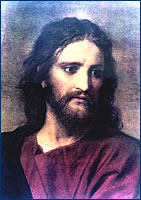 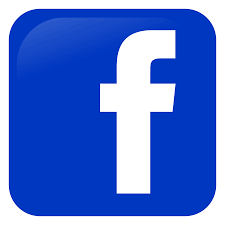 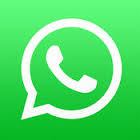 ?
MARIAGE ET DIVORCE- GGM – AVRIL 2016